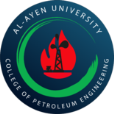 AL-AYEN UNIVRSITYCOLLEGE OF ENGINEERING
RESERVOIR ENGINEERING I
Introduction
2022-2023
NASIR ATALLAH
ASMAA AHMED
1
Introduction
Outline

Petroleum system (PS)         
Elements & processes of PS
Reservoir rocks
Significance of rock properties
Methods of rock properties measurements
Summary
2
Petroleum system (PS)
The petroleum system (PS) is a core concept in Petroleum geology

PS encompasses all the key elements & processes in the formation of hydrocarbons.
3
Elements & processes of PS
1- Source rock
2- Reservoir rock
3- Cap rock or seal
4- Trap
5- Migration
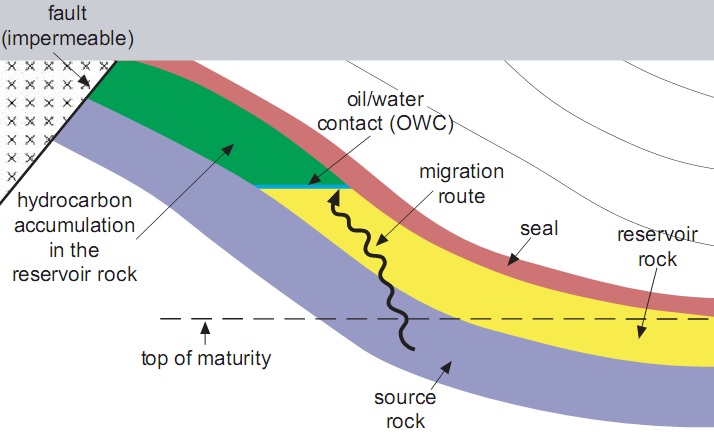 4
Elements & processes of PS: Source rock
Sedimentary rock made of shale or limestone.
Contains the precursors of hydrocarbon formation & organic matters.
Organic matter subjected to high temperature for a long time to convert into hydrocarbon.
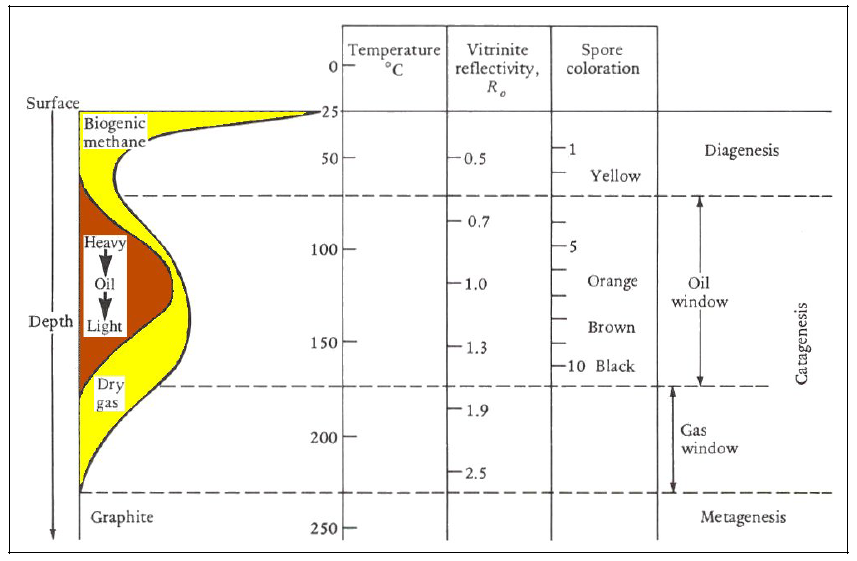 Hydrocarbon can be generated depending on temperature/depth limit

The limit is called the oil window or oil kitchen
5
Elements & processes of PS: Cap rock
Low permeability rock

Restricts hydrocarbons to escape from the reservoir

Made of chalks, shale or evaporates
6
Elements & processes of PS: Trap
The trap is structural or stratigraphic feature 

 Ensures a fixed and firm position of seal and reservoir which avoids the escape of hydrocarbons

Three types of traps: Structural, Stratigraphic and combination
7
Structural Hydrocarbon Traps
Dome-Shaped and Anticline:
Fault Trap
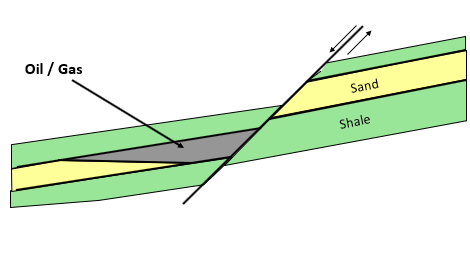 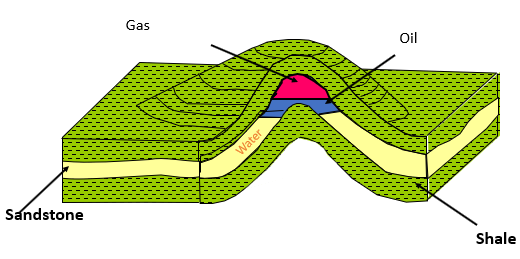 Salt-Dome
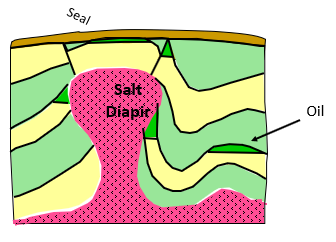 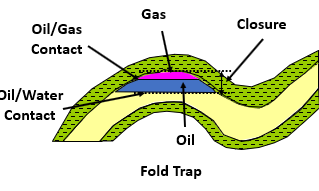 8
[Speaker Notes: The dome above shows gravity separation of fluids.  Shale comprises the upper and lower confining beds.]
Stratigraphic Hydrocarbon Traps
Unconformity
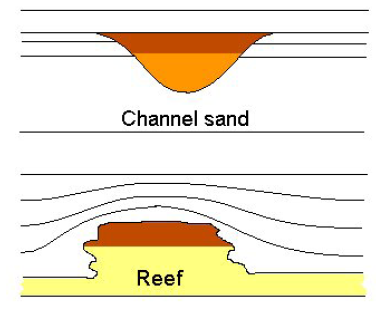 Uncomformity
Oil/Gas
Pinch out
Oil/Gas
9
[Speaker Notes: Stratigraphic hydrocarbon traps occur where reservoir facies pinch into impervious rock such as shale, or where they have been truncated by erosion and capped by impervious layers above an unconformity.]
Elements & processes of PS: Migration
Process of moving oil and gas from the source rock to the reservoir rock

The main factors of the oil and gas migration:
Compression
Buoyancy
Thermal expansion
Maturation (increase in volume with time)
Gravitational separation of hydrocarbons & water from each other
10
Reservoir rocks
The reservoir is the portion of rock containing the pool of petroleum

Composed of sedimentary rocks, such as sandstones, limestones and dolomites 

Must be a large enough capacity to store economically  viable amounts of hydrocarbon

The hydrocarbon must flow at economical rates when penetrated by a well
11
Reservoir rocks
Reservoir lithology
The term lithology is used as a gross identification for a rock layer in the subsurface and uses familiar names such as:
      Sandstone, Limestone, Dolomite, Claystone (or clay)




Lithology identification is fundamental to all reservoir characterization.

Understanding reservoir lithology is the foundation from which all other petrophysical calculations are made.
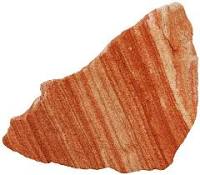 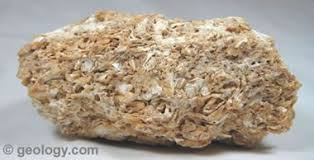 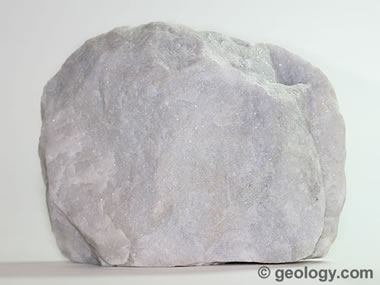 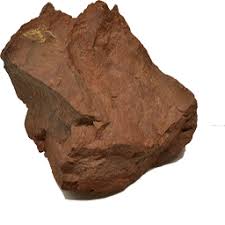 12
Reservoir rocks
Reservoir lithology:        Clastic & Carbonates
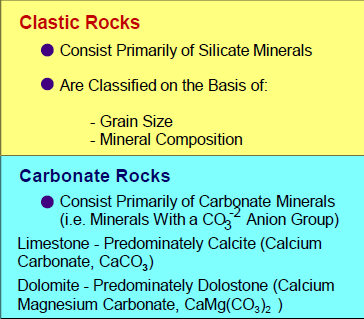 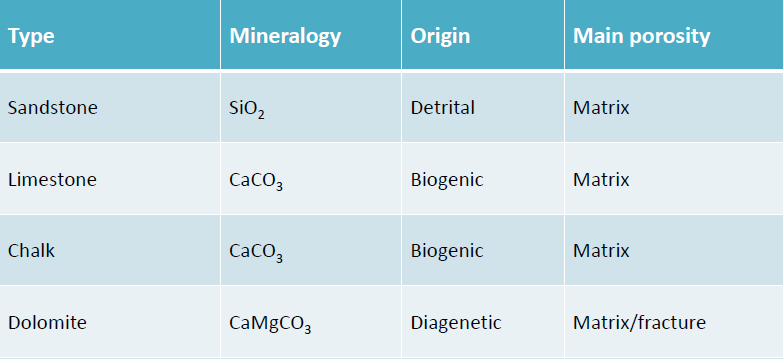 13
Reservoir rocks
Major reservoir rock properties:

1- Porosity, Φ
2- Permeability, K
3- Rock compressibility, Cf 
4- Rock resistivity, Rt
5- Saturation, Sw, So, Sg
6- Wettability 
7- Capillary pressure, Pc
8- Relative permeabilities, Kro, Krw, Krg
14
Significance of rock properties
Rock properties in conjunction with fluid properties are very important for 
Reservoir engineers
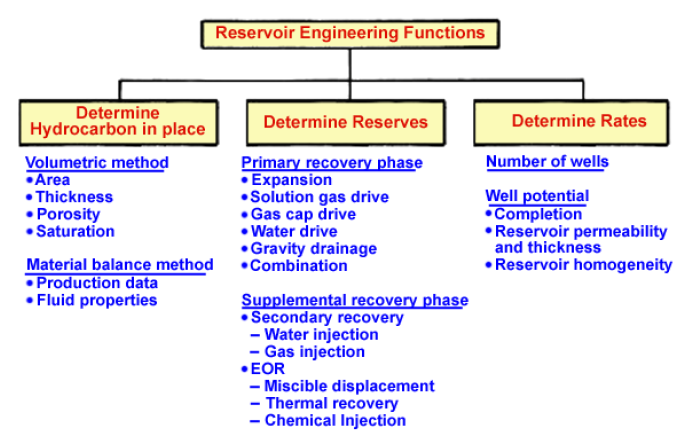 15
Significance of rock properties
Why are reservoir rock properties so important?

1-How much oil?                                                               Φ, Swc 
2-How much oil can be recovered?                               Φ, Sor, Co, Cf, Cg, Cw
3-How fluids flow in the reservoir?                               K, Ke, Ko, Krw, Krg
4-To predict production profile                                      Kro, Krw, Krg, Sw, So, Sg
5-Predict change in reservoir pressure                         Co, Cf, Cg, Cw
16
Measurement of rock properties: Coring
Two ways can be used to determine rock properties:
1- Coring
2- Well logging
Coring
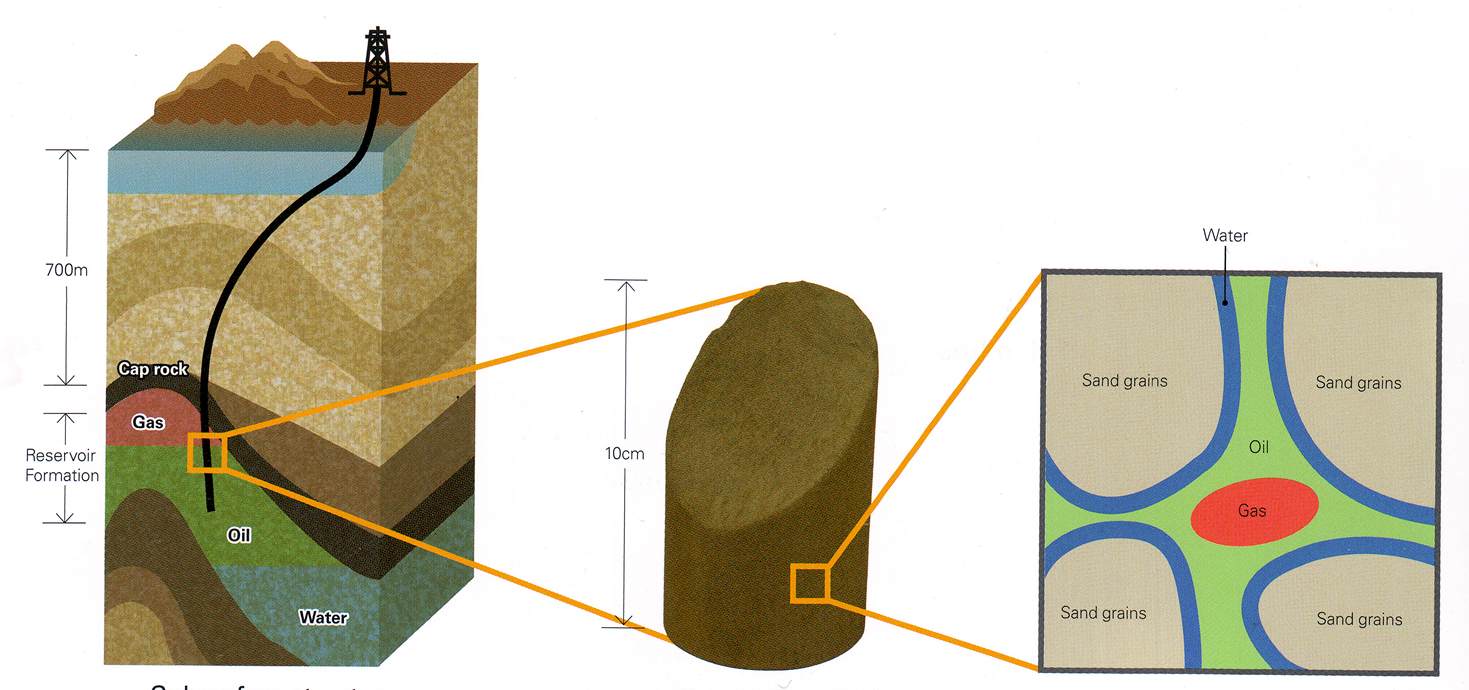 Coring is a process of taking samples (Cores) from a reservoir.
Cores can be taken during drilling operations as a continuous section or as sidewell plugs from the wellbore wall
17
Measurement of rock properties: Coring
Samples are cleaned & subjected to many laboratory measurements
Samples are then analysed to determine the reservoir properties.
Two distinct methods for core analysis: Routine core analysis and Special core analysis (SCAL)
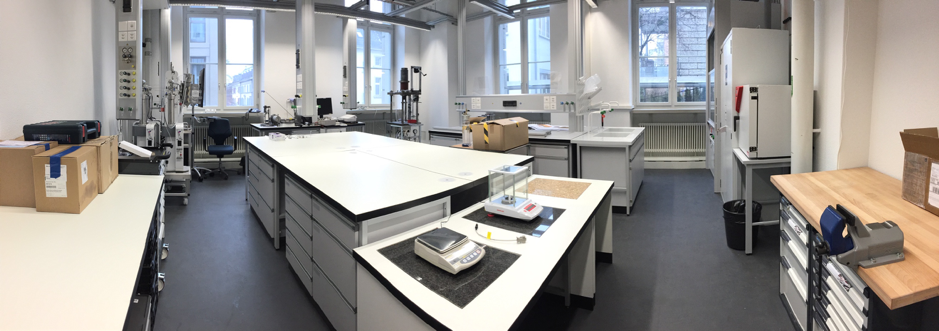 18
Measurement of rock properties: Coring
Routine
SCAL
Porosity
Horizontal & vertical perm.
Grain density
Lithology
Relative permeability
Capillary pressure
Saturation exponent, n
Cementation exponent, m
19
Measurement of rock properties: Coring
20
Measurement of rock properties: Coring
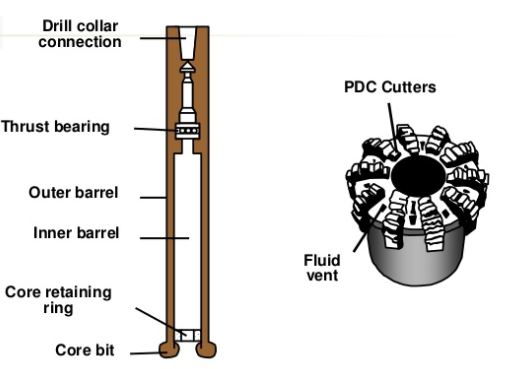 21
Measurement of rock properties: Coring
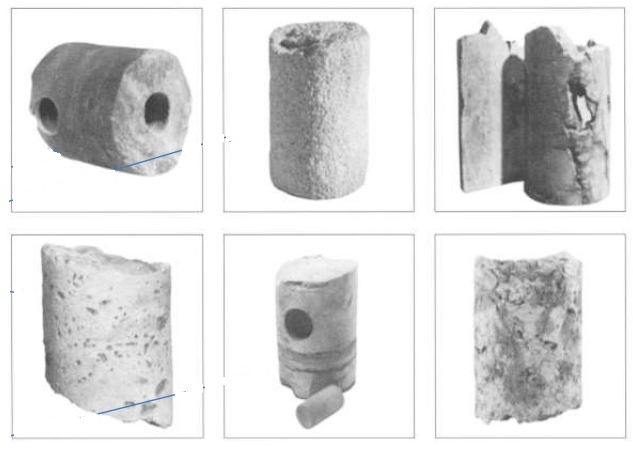 22
Measurement of rock properties: Coring
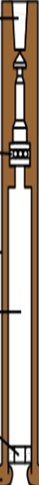 3319.5
3328
23
Measurement of rock properties: Coring
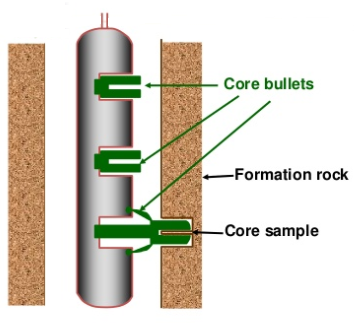 24
Measurement of rock properties: Well logging
Logging are a special tools lowered into the well

To examine the formation rocks  

Obtain measurements about rock properties

Several tools are run at the same time as a logging string
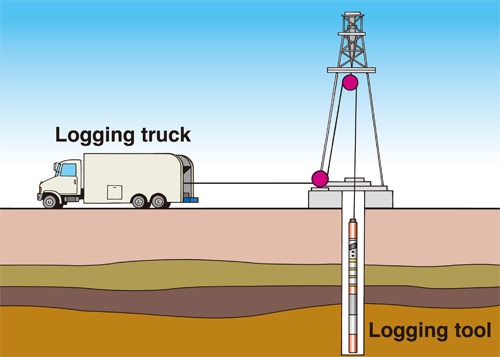 25
Measurement of rock properties: Well logs
Track 3
Track 1
Track2
Track 4
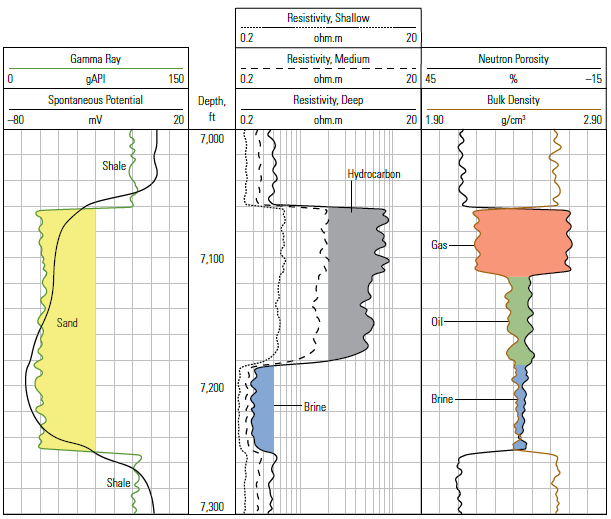 Data are displaced as a series of measurements covering a depth range in a display called well logs

Data of each tool or many tools togother are shown in distinct tracks
26
Measurement of rock properties: Well logs
Logging tools designed for formation evaluation are based on:

1- Electrical measurements
 Resistivity, Induction
2- Nuclear & radioactive measurements  
 Neutron, Density & Gamma ray
3- Acoustic measurements 
 Sonic
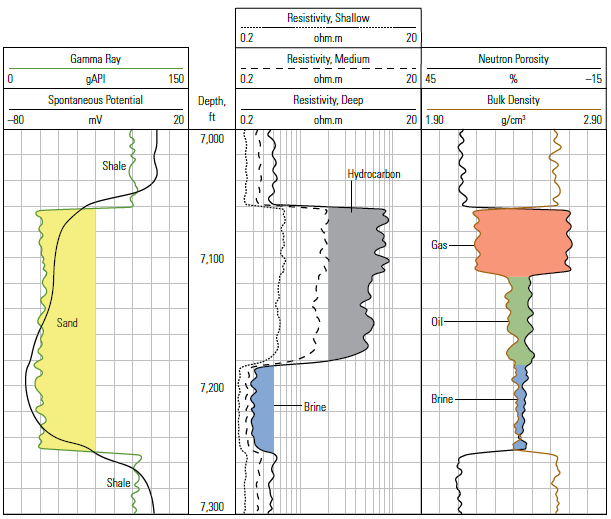 27